Unit 8
Natural disasters
Integrated skills
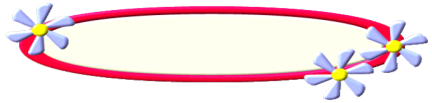 Words and expression review
as…as possible
towel
rule
railway
burn
尽可能
n. 毛巾；浴巾
n. 规则
n. 铁路
n. 烧伤，烫伤，灼伤
Integrated skills
A. Away from danger
Many people like snow because it looks really beautiful, but sometimes it can cause problems. What problems can it cause? Please take a look at the pictures on page 99. Which one is about a traffic in a snowstorm? What happened to them? What should they do?
A snowstorm can cause traffic accidents. When they are in danger, they should stay calm and dial 122 for help. Now please talk about the other three pictures in groups of four. Please describe each picture and find out which number they should dial.
110-Police             119-Fire
120-Hospital         122-Traffic
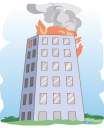 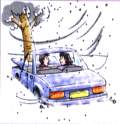 119-Fire
__________
122-Traffic
—————
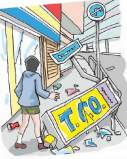 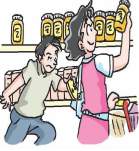 120-Hospital
___________
110-Police
___________
A2. It is important to know how to protect ourselves when there’s a disaster or an accident. The students are attending a talk called “Away from danger” at Sunshine Hall. Listen to the talk and help Simon complete his notes.
Danger            Tips
Fires : Try to get out as soon as possible
            Cover your mouth and nose with
            a wet towel to protect yourself 
            from ___________
            Stay ____ to the ground
            Never ________ into the building 
            on fire
Floods: Get to _____ ground and stay 
             here
             Do not _______ through the flood 
             water
thick smoke
low
go back
high
walk
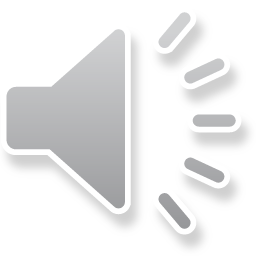 Earthquake: ______ under a strong desk 
                       or table to protect yourself
                       Do not stand near a
                        ________.
Hide
window
Traffic :
accidents
Always ________ traffic rules.
Look ______, right and then left when you cross the road
Do not sit,  ______or ride
your bicycle on railways.
follow
left
walk
A3. Simon’s cousin Annie is asking Simon about the talk. Help him answer Annie’s questions. Listen to the talk again and check your answers.
Annie: What did you learn from
            yesterday’s talk, Simon?
Simon: We learnt a lot about keeping 
            ourselves safe from fires, floods, 
            earthquakes and _____________
traffic accidents.
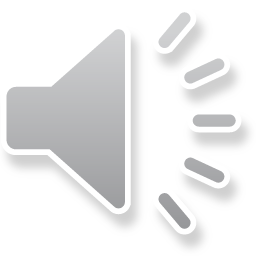 Annie: Really? What should we do if 
             our building is on fire?
Simon: We should try to ______ as soon 
             as possible.
Annie: How can we protect ourselves
            from the thick smoke?
Simon: We should use a _________ to
            cover our mouth and nose and
            stay ____ to the ground.
get out
wet towel
low
Annie: Well, what should we do when 
            there’s a flood?
Simon: We should get to ____________. 
             Remember that we shouldn’t 
             ______ through the flood water.
Annie: I see. What should we do when
            an earthquake happens?
high ground
walk
Simon: Hide under a _______ desk or 
             table. Stay away from a 
             ________.
Annie: What should we do to protect 
            ourselves from traffic 
            accidents?
Simon: We should always follow 
             ___________. Moreover, it’s
            dangerous to sit, walk or ride a
            bicycle on __________.
strong
window
traffic rules
railways
Speak up: What should we do first?
It is important to know how to stay away from danger, but sometimes people do get hurt. Do you know what should you do first? Millie and Daniel are talking about first aid. Listen to their conversation and answer the following questions.
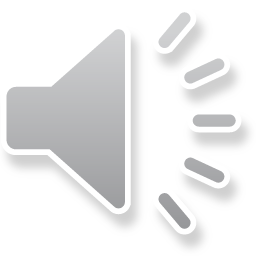 What to do first when people burn
    their hands?


2. What should they do after that?

3. Should they put any cream on it?
They should keep their hand in cold water for about ten minutes.
Cover the burn with a clean towel.
No, they shouldn’t. They should go and see the doctor.
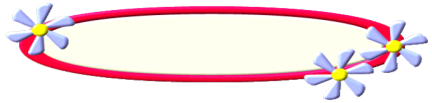 Talk
Work in pairs. Tell your partner about first aid. Use Millie and Daniel’s conversation as a model.
Homework
根据所给的汉语意思，完成句子。
1. 因为大雪，他的车抛锚了。
His car _______________the heavy snow.
2. 我们正在谈论汤姆，这时他走了进来。
We were talking about Tom ___ the room.
3. 我在拍照的时候，一个雪球击中了我。
A snowball _________________________
4. 在他跑向大门的时候，我们拦住了他。
We stopped him _____________ the door.
Keys
1. broke down because of
2. when he walked into
3. hit me when / while I was taking  
    photos.
4. when / while he was running towards
Thank you!